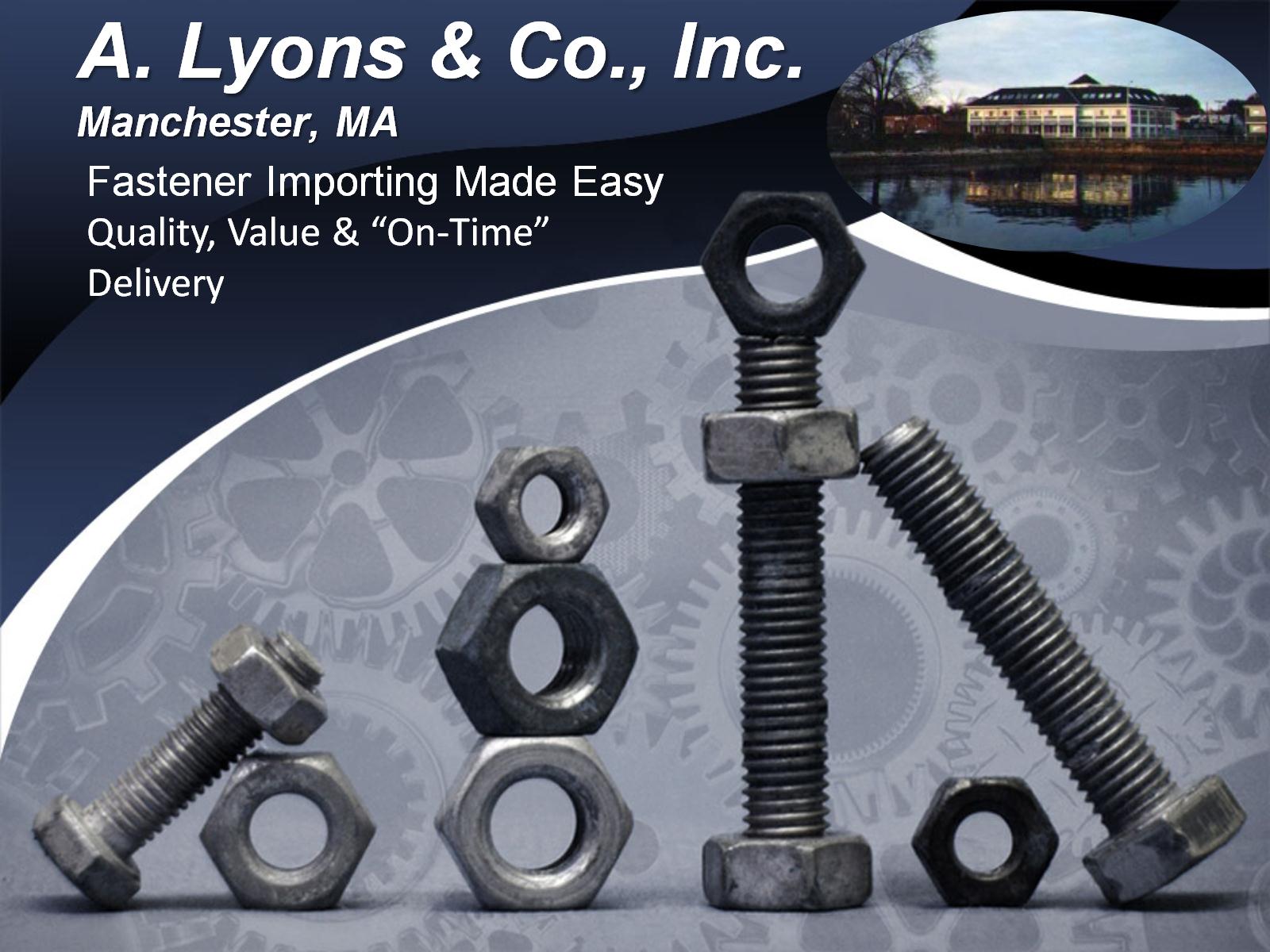 A. Lyons & Co., Inc.Manchester, MA
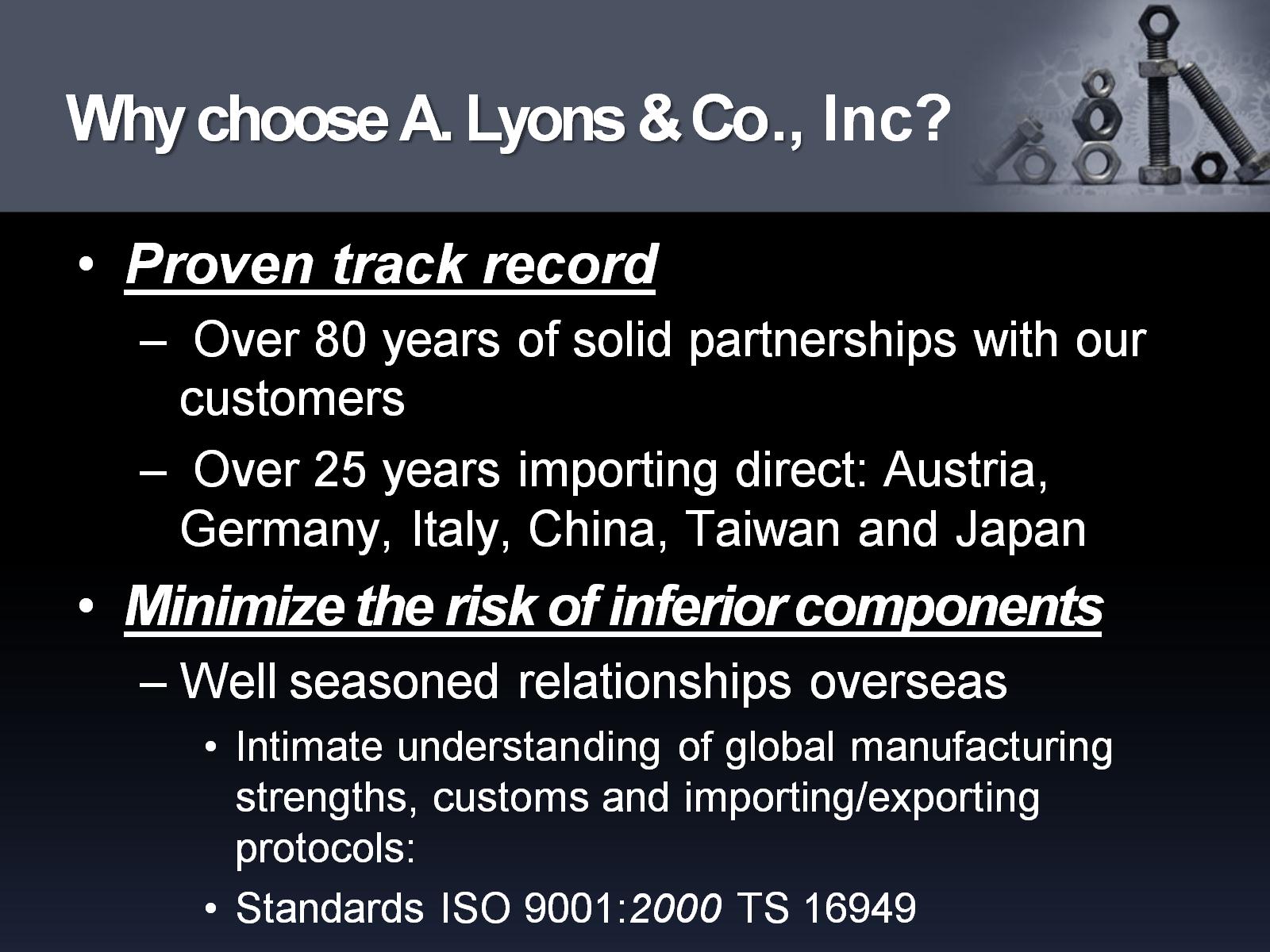 Why choose A. Lyons & Co., Inc?
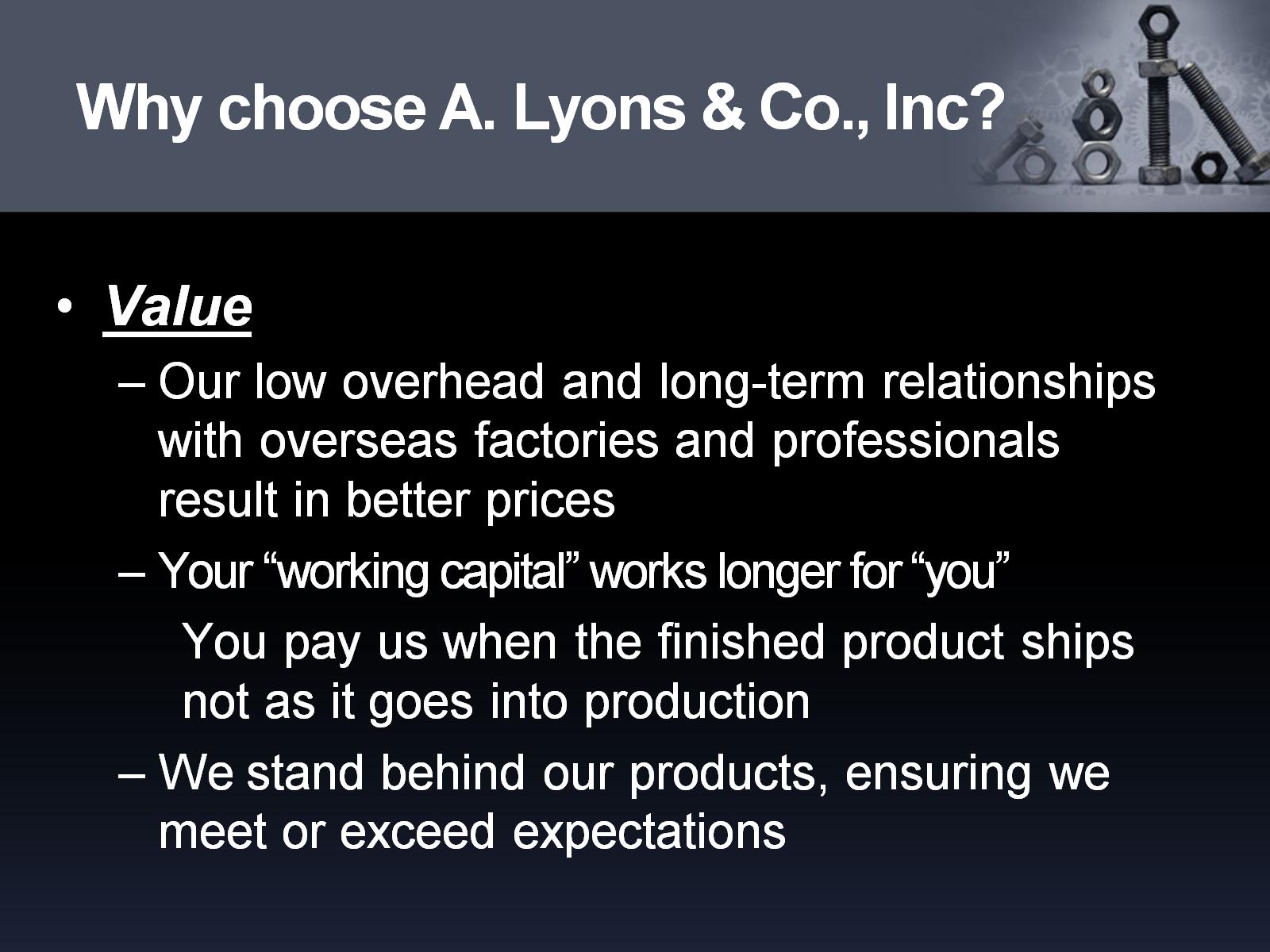 Why choose A. Lyons & Co., Inc?
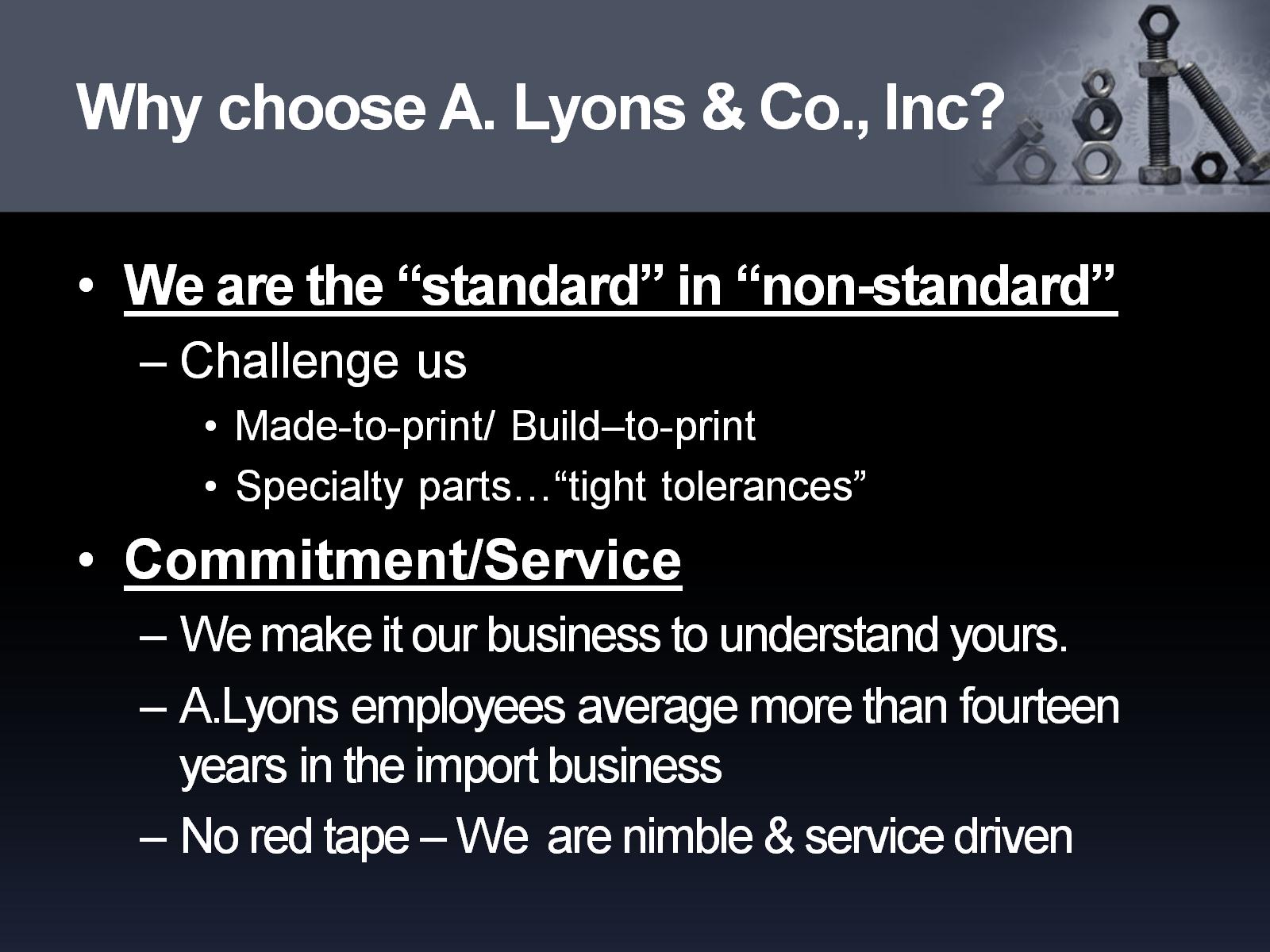 Why choose A. Lyons & Co., Inc?
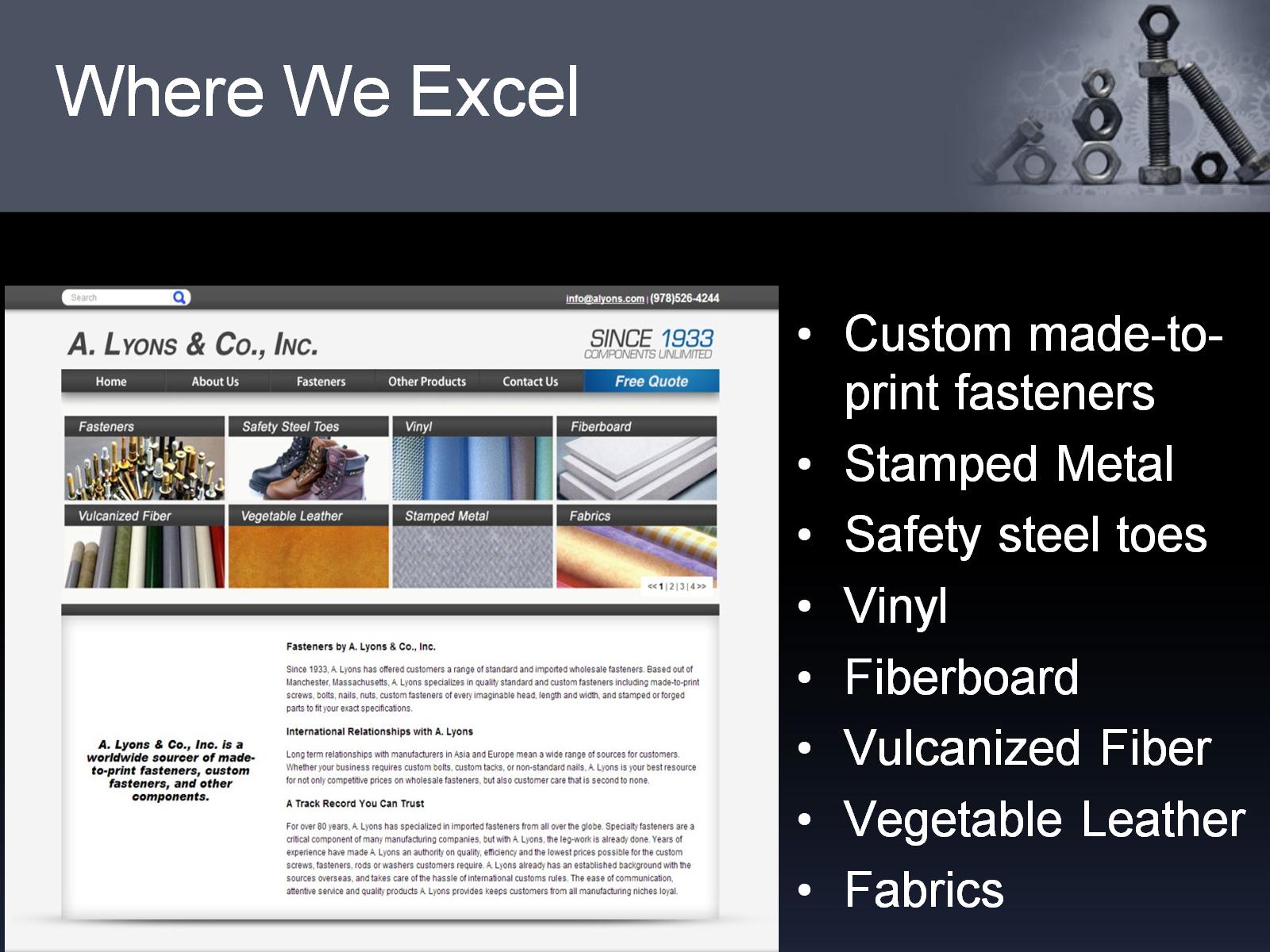 Where We Excel
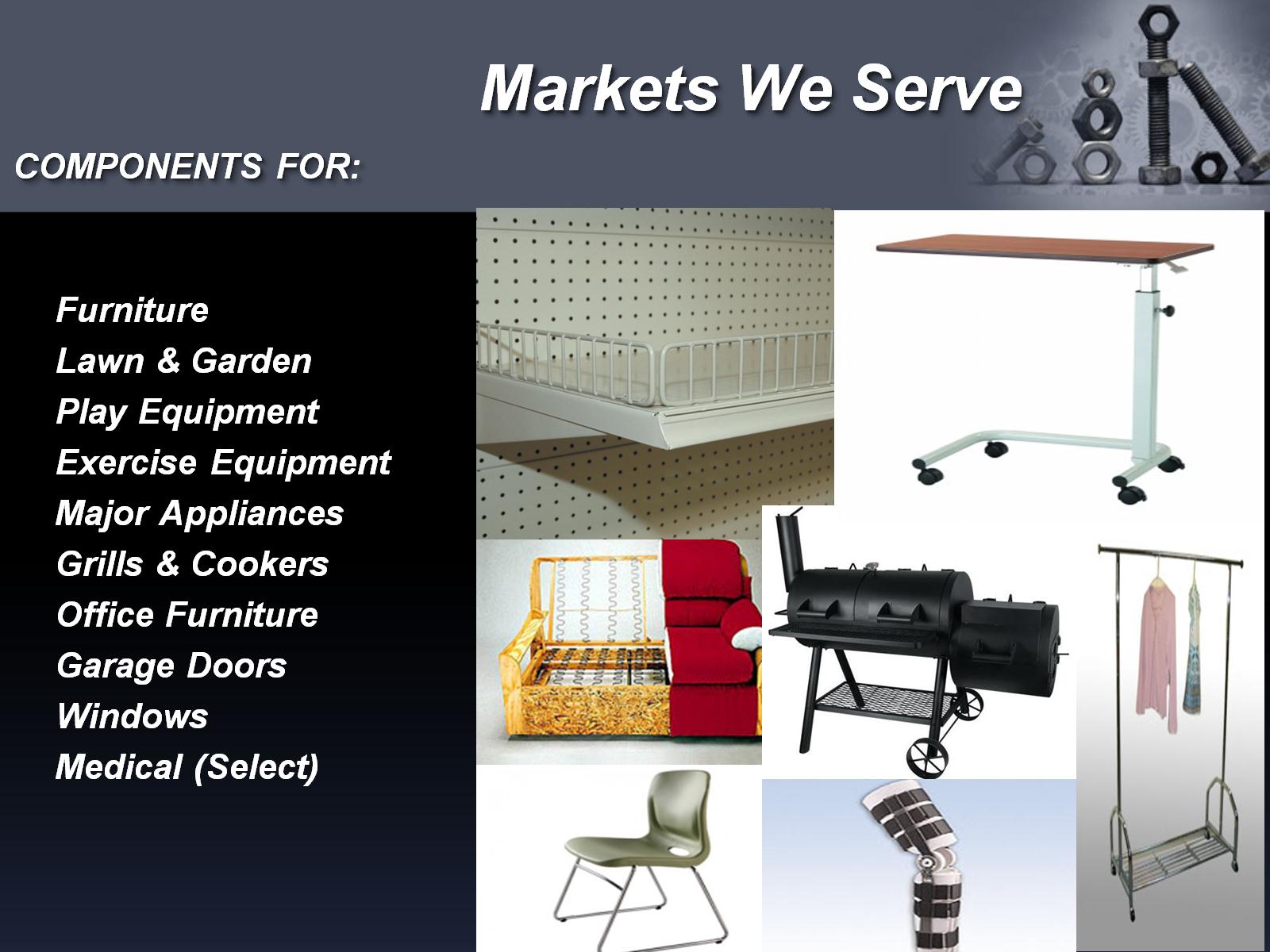 COMPONENTS FOR:
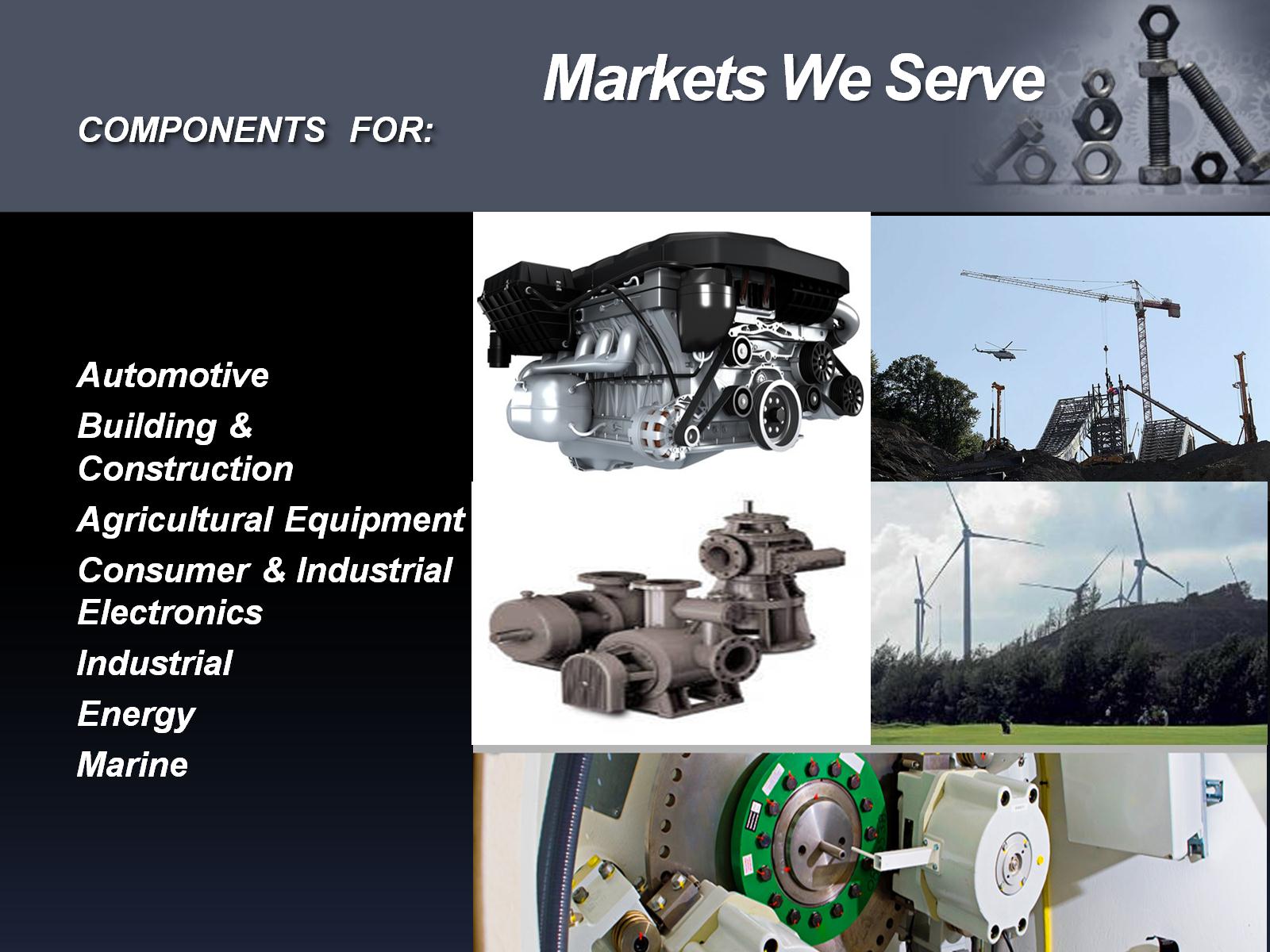 COMPONENTS  FOR:
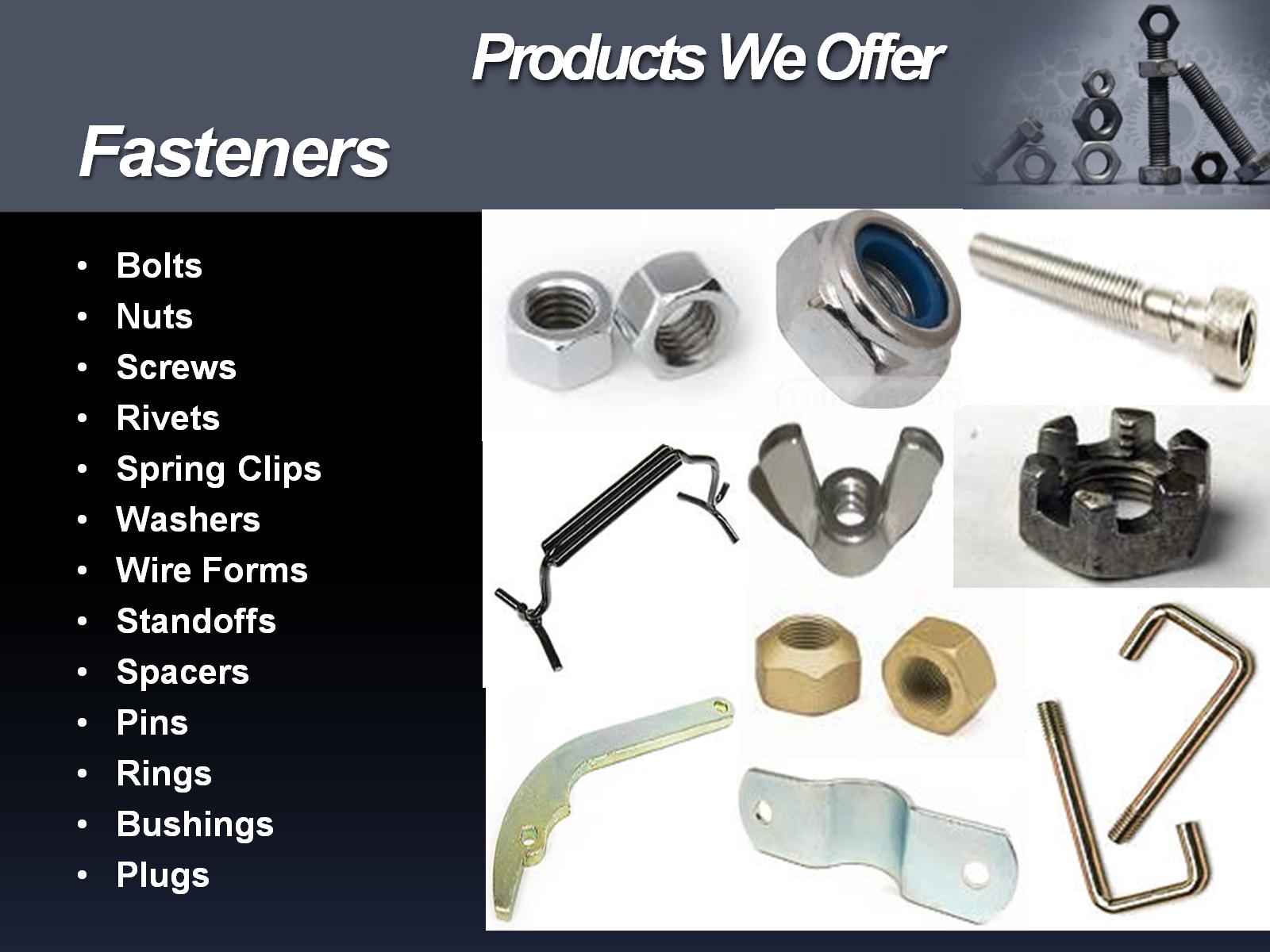 Fasteners
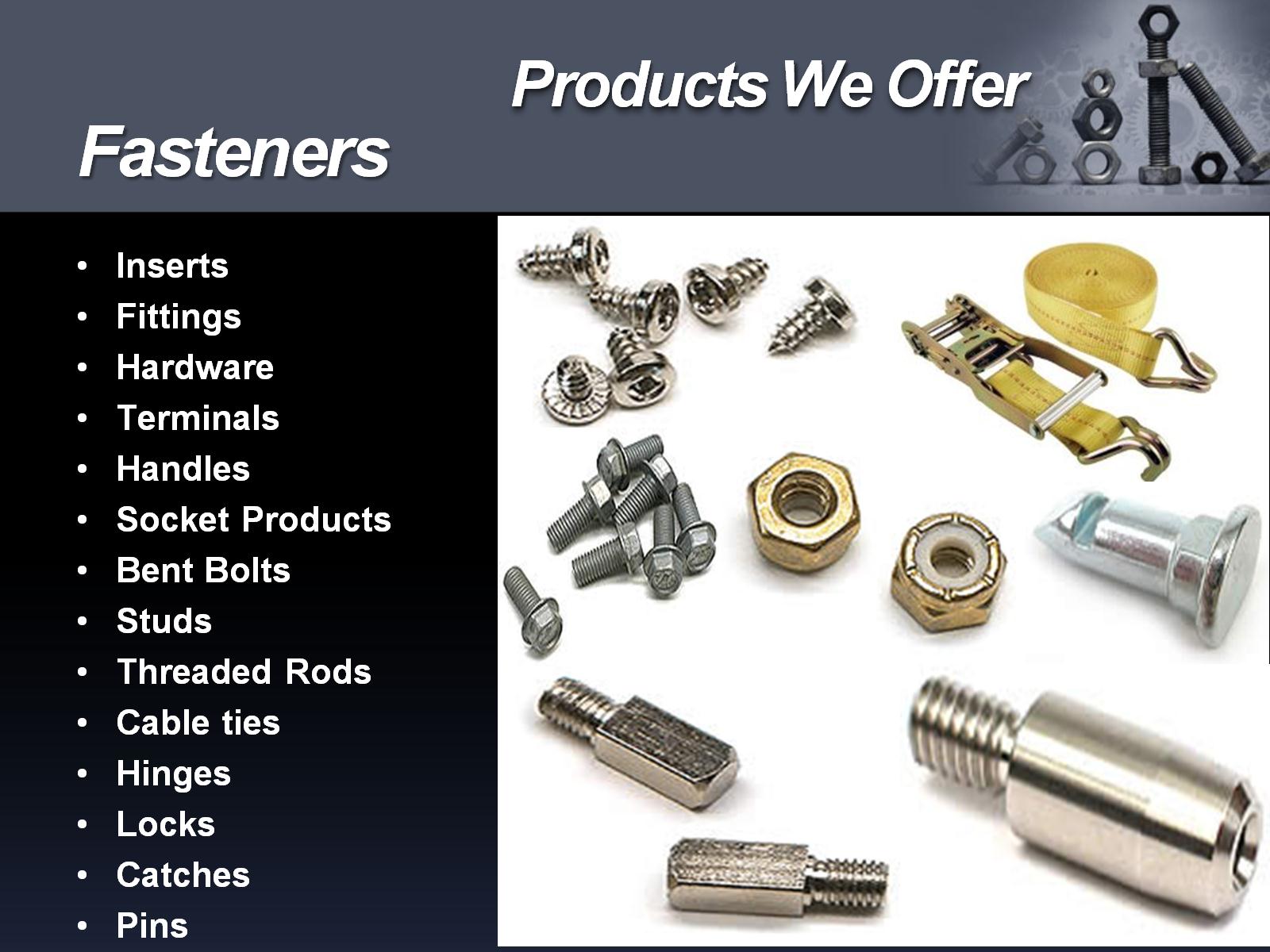 Fasteners
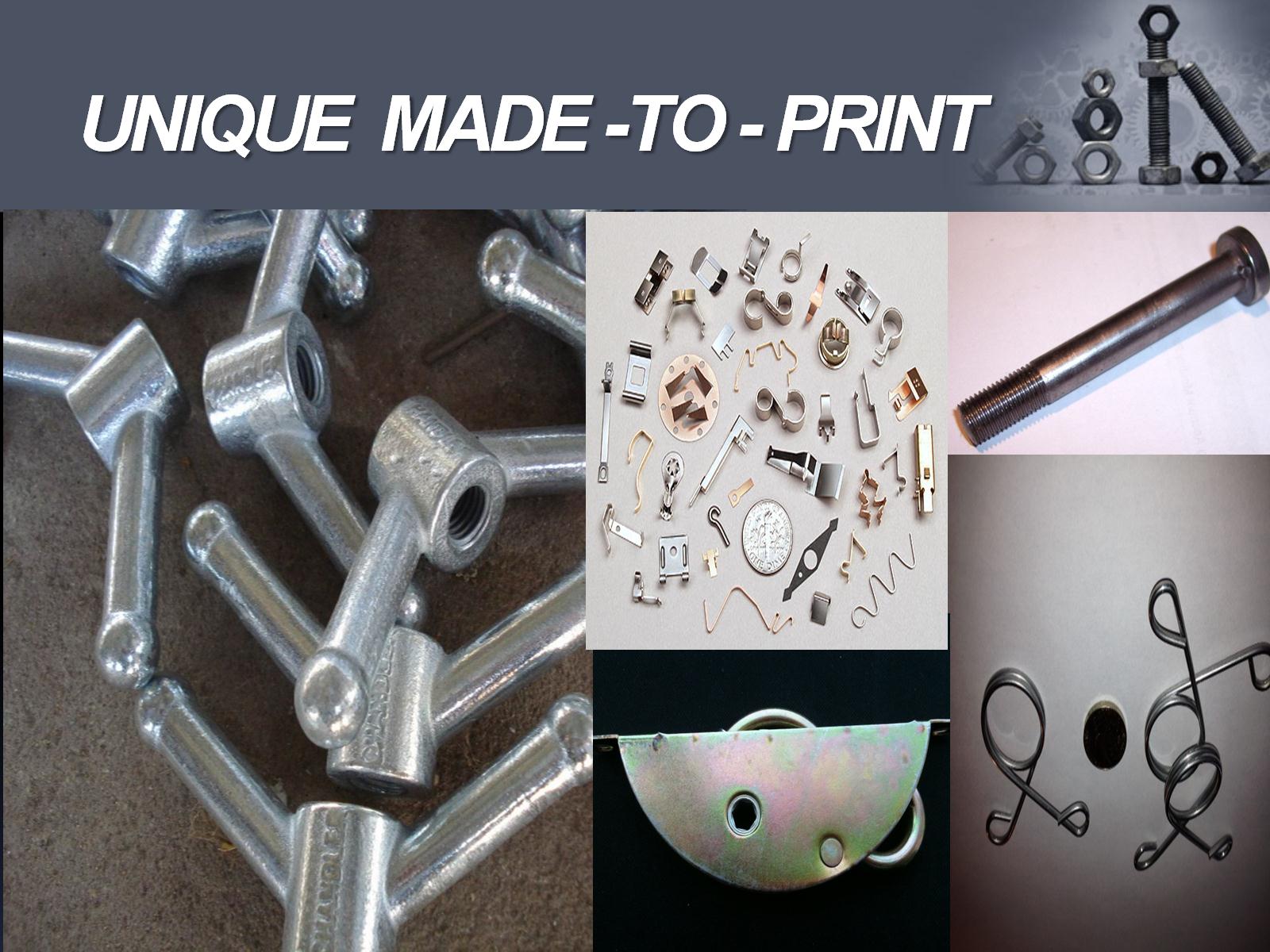 UNIQUE  MADE -TO - PRINT
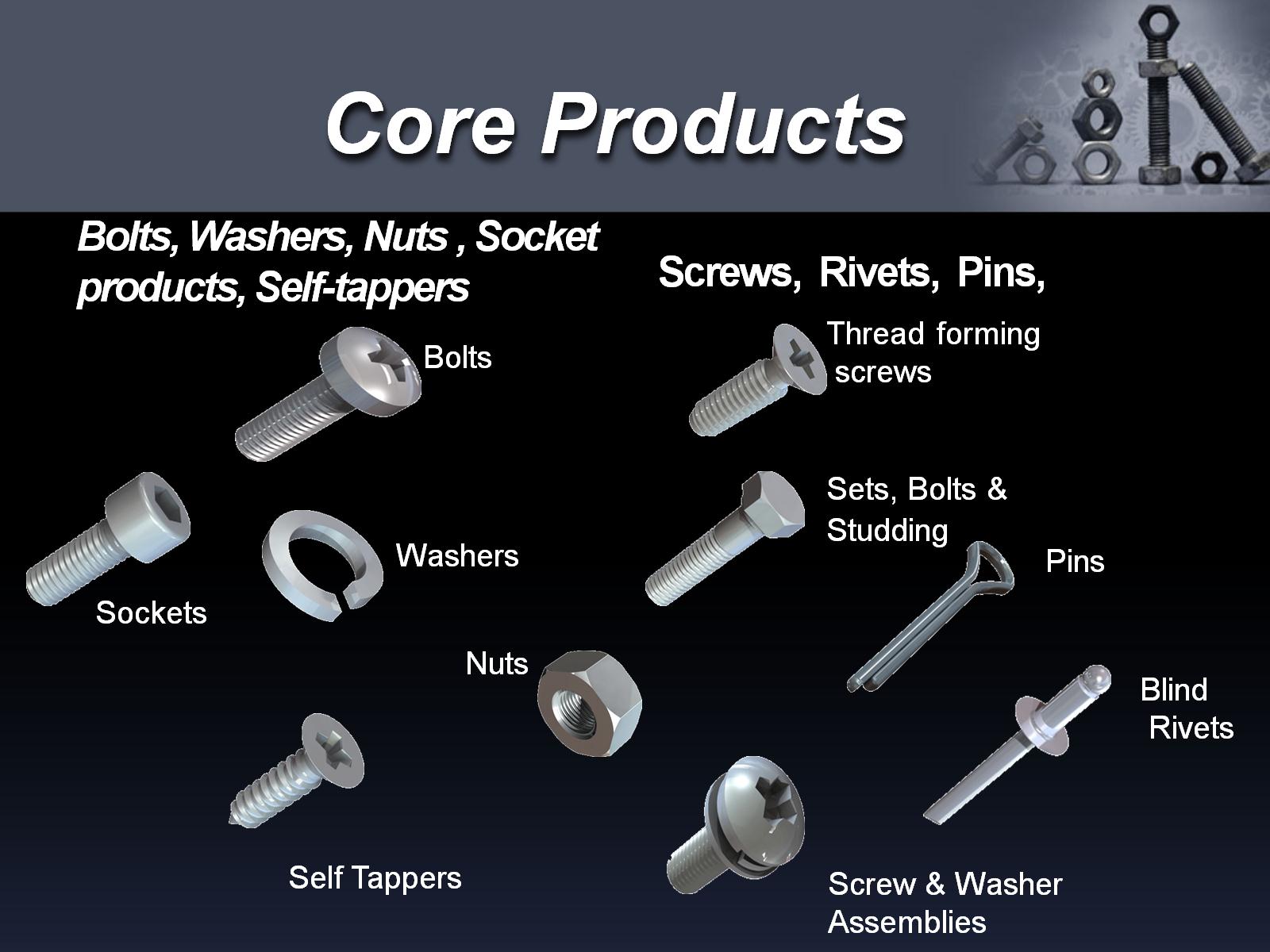 Core Products
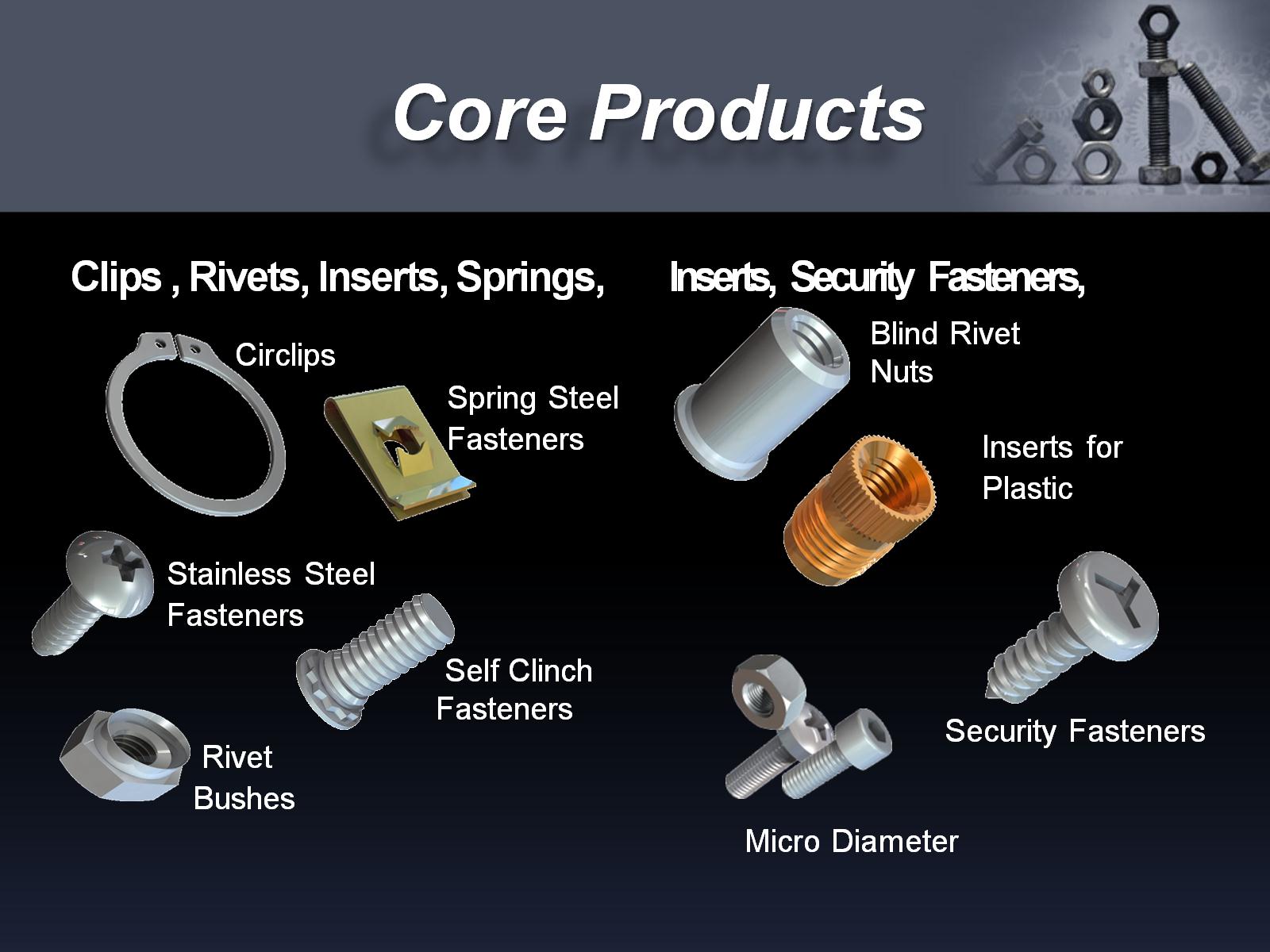 Core Products
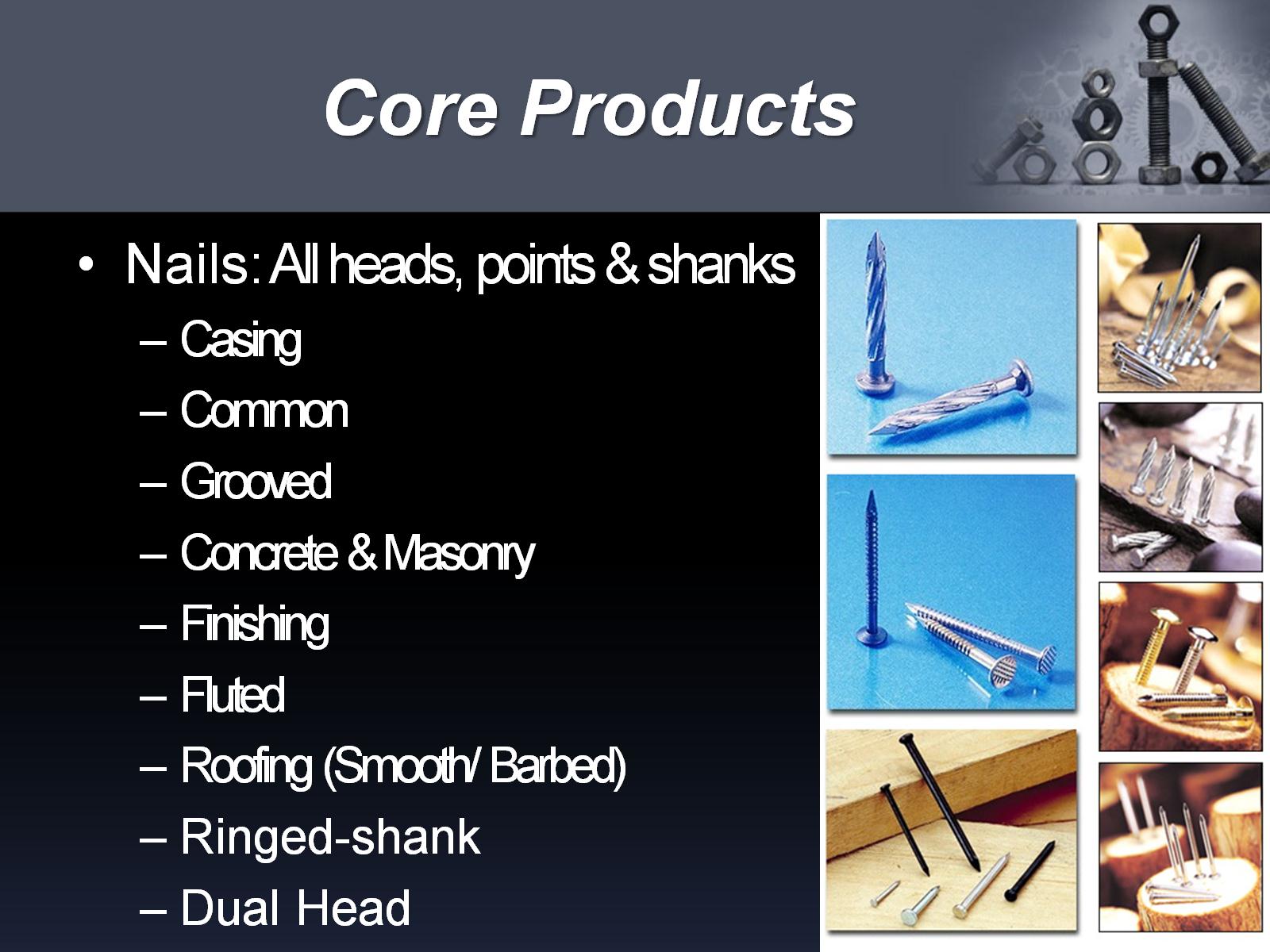 Core Products
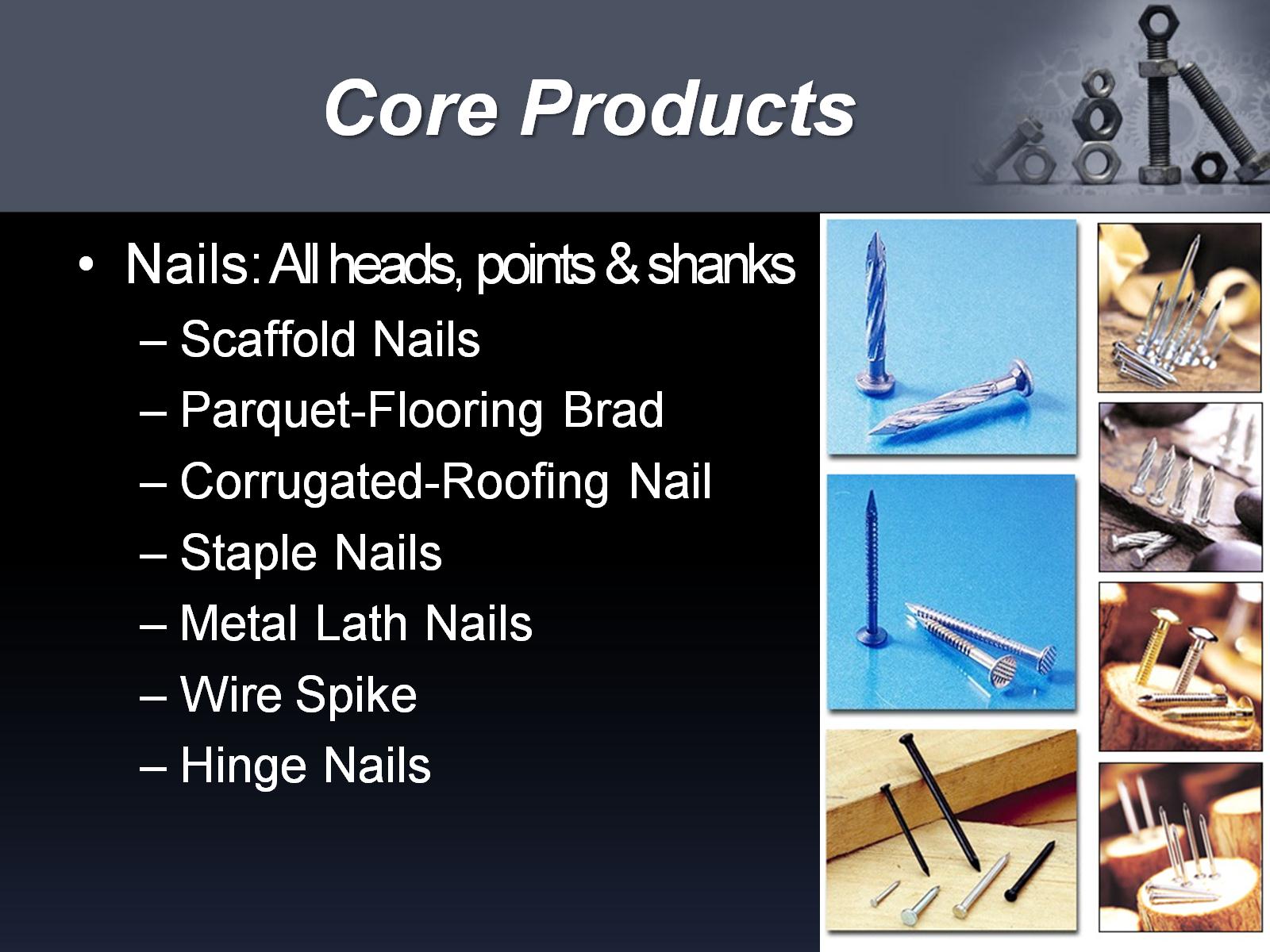 Core Products
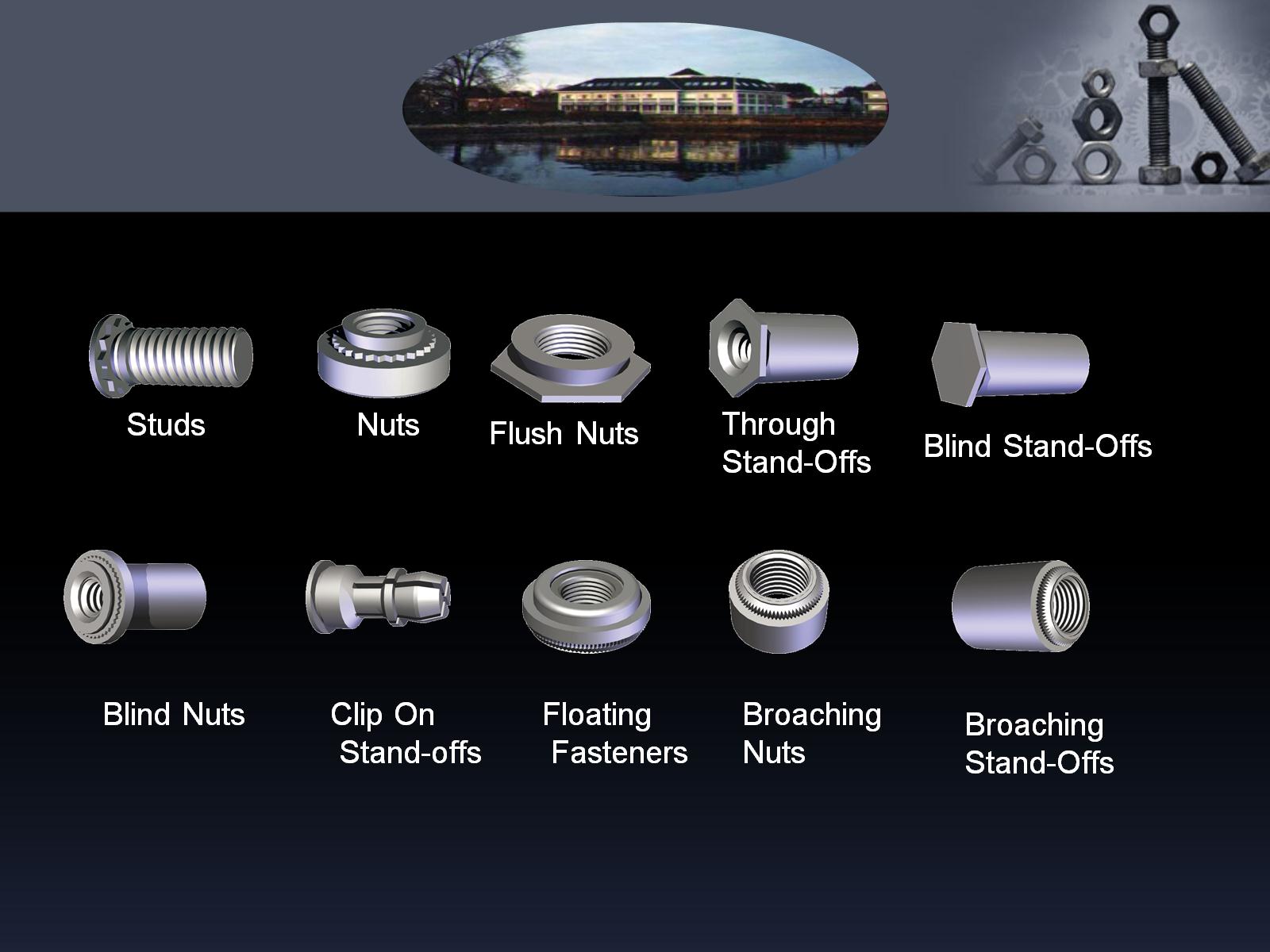 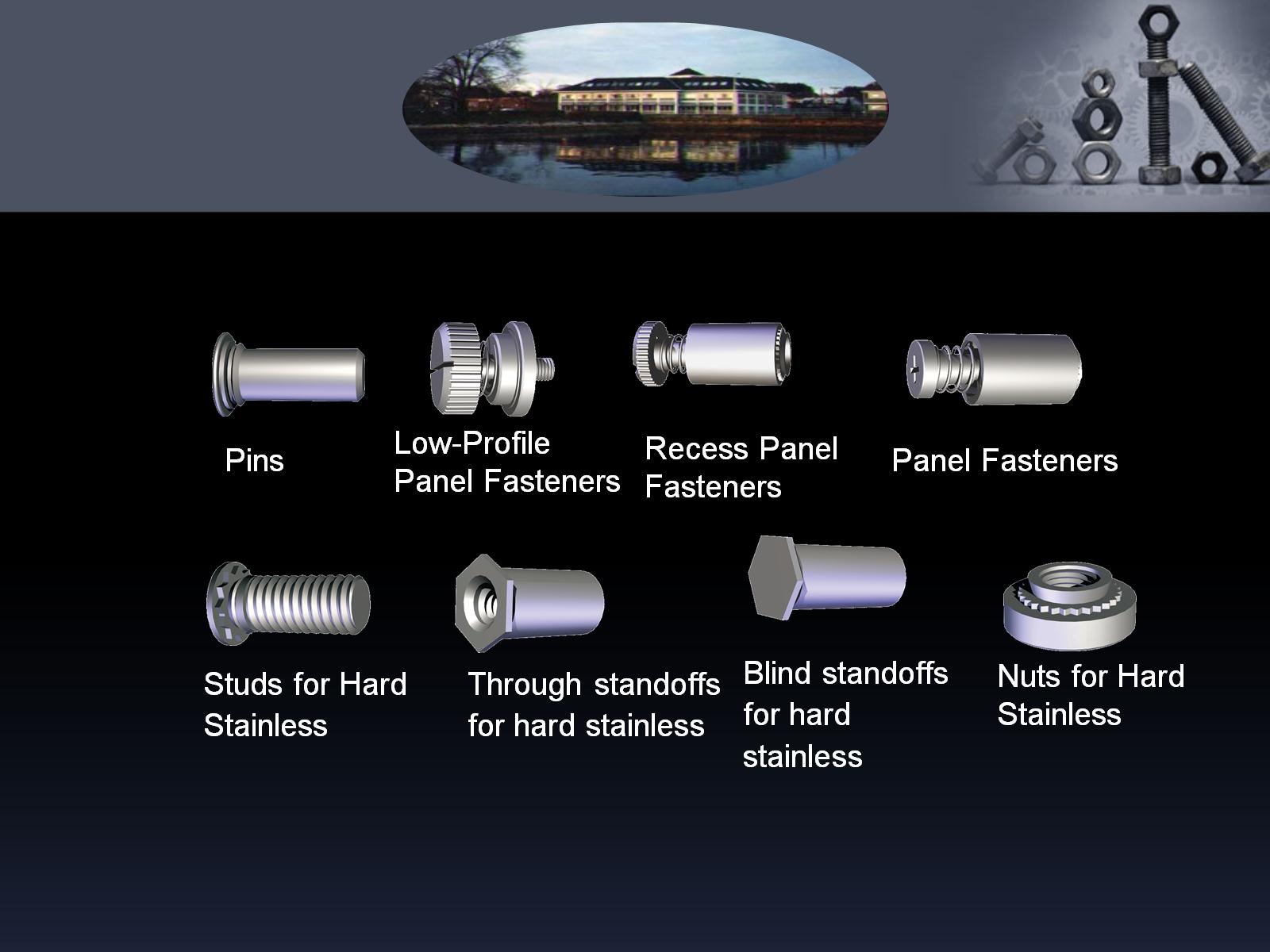 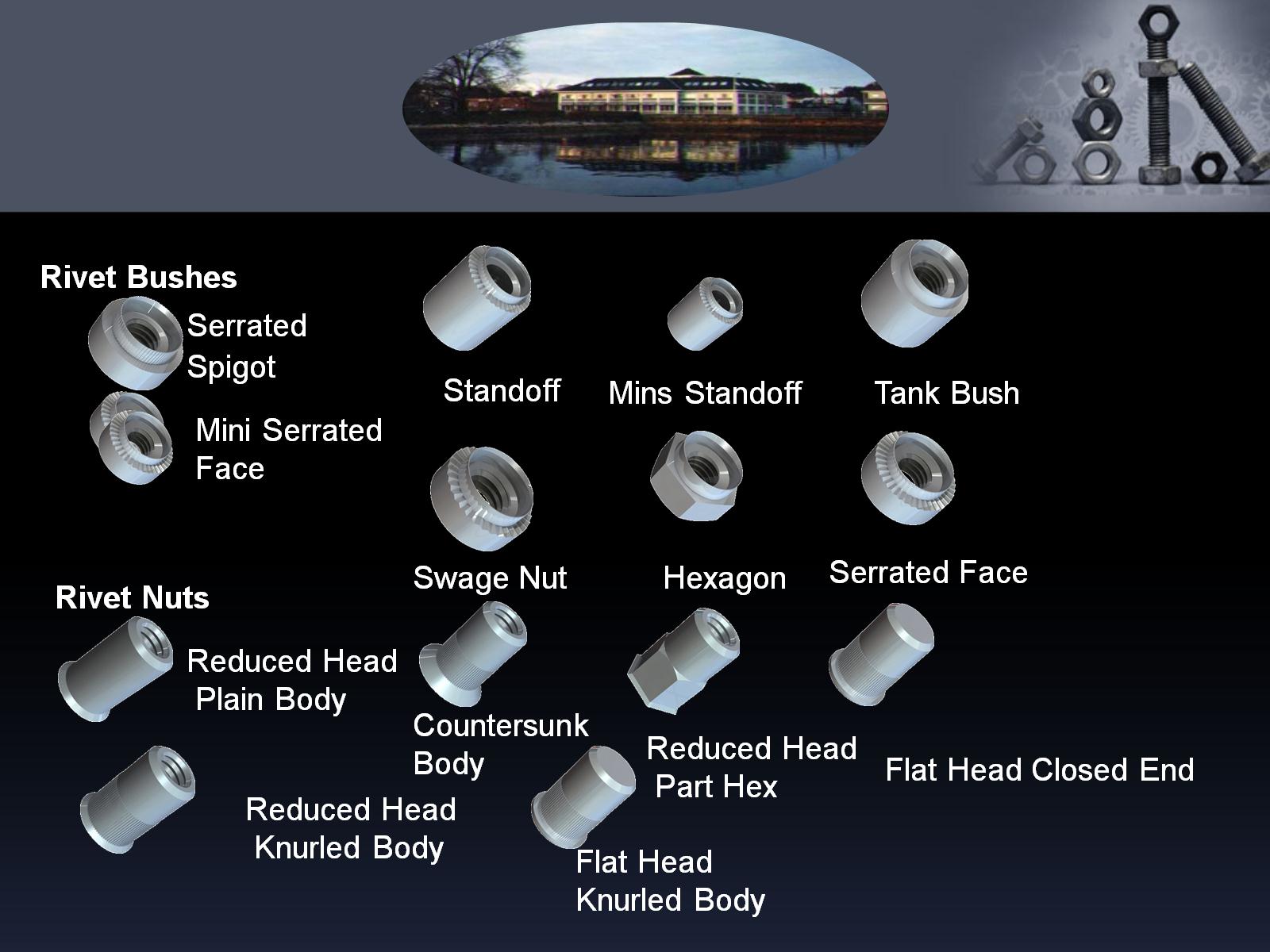 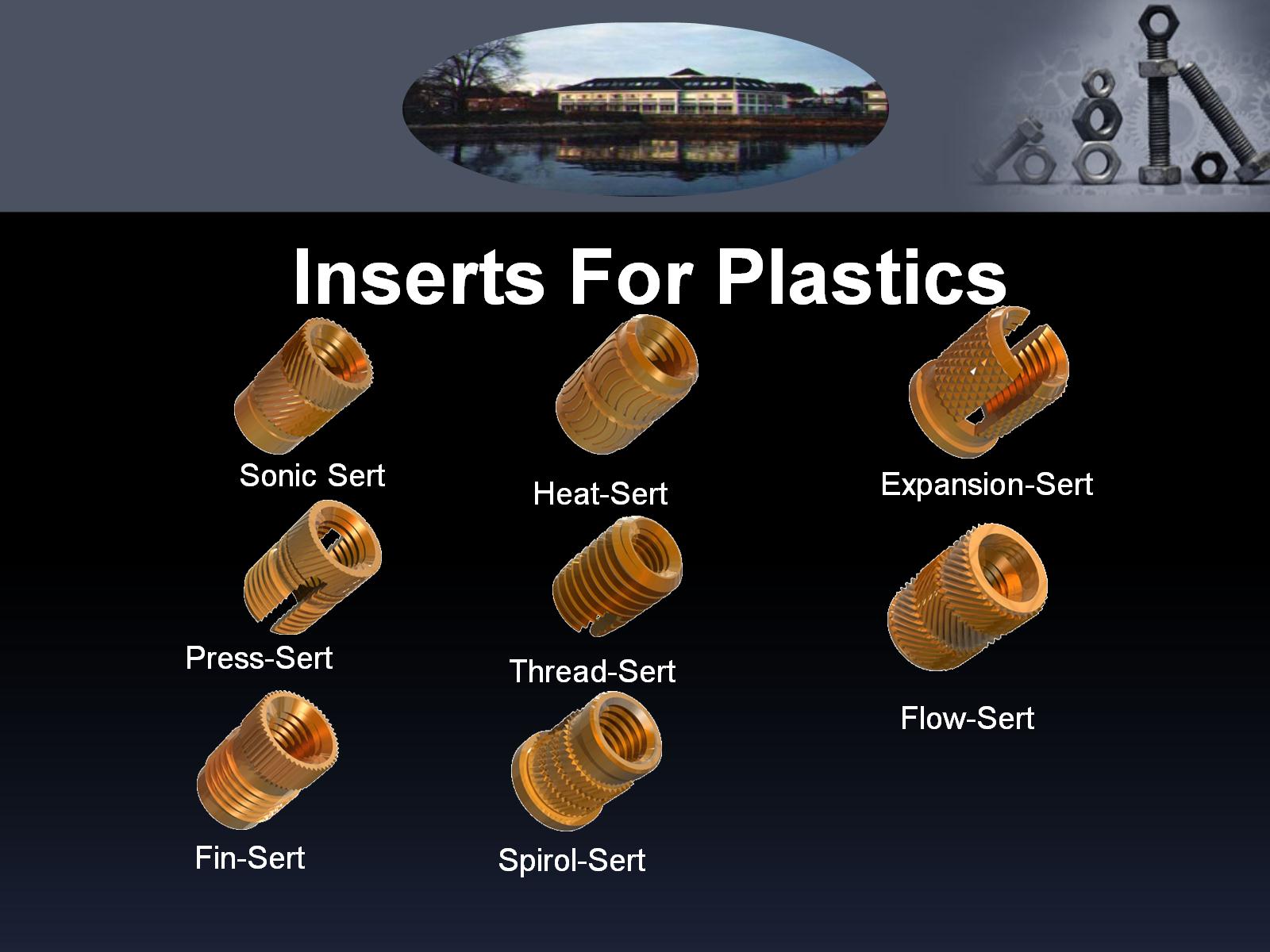 Inserts For Plastics
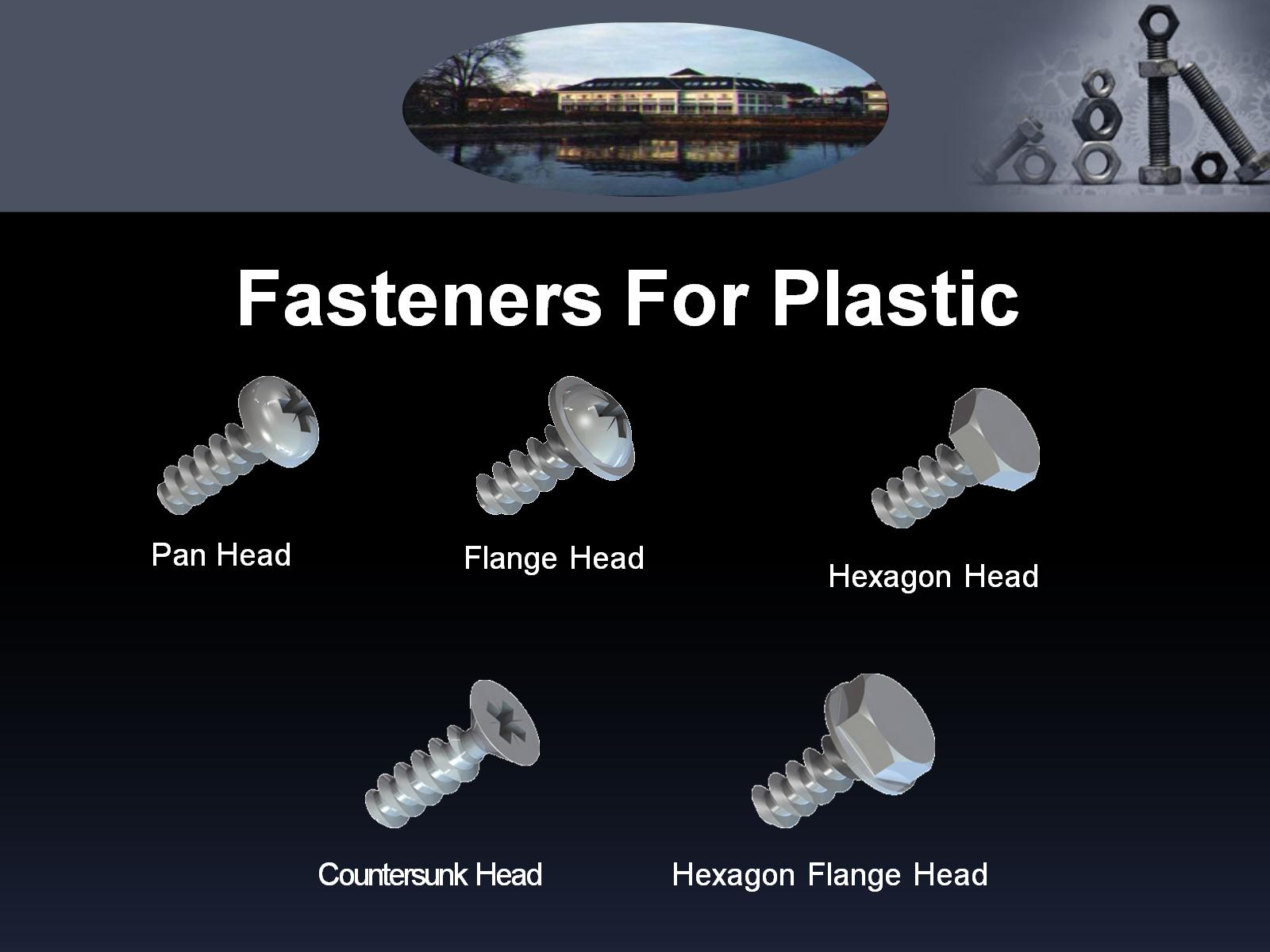 Fasteners For Plastic
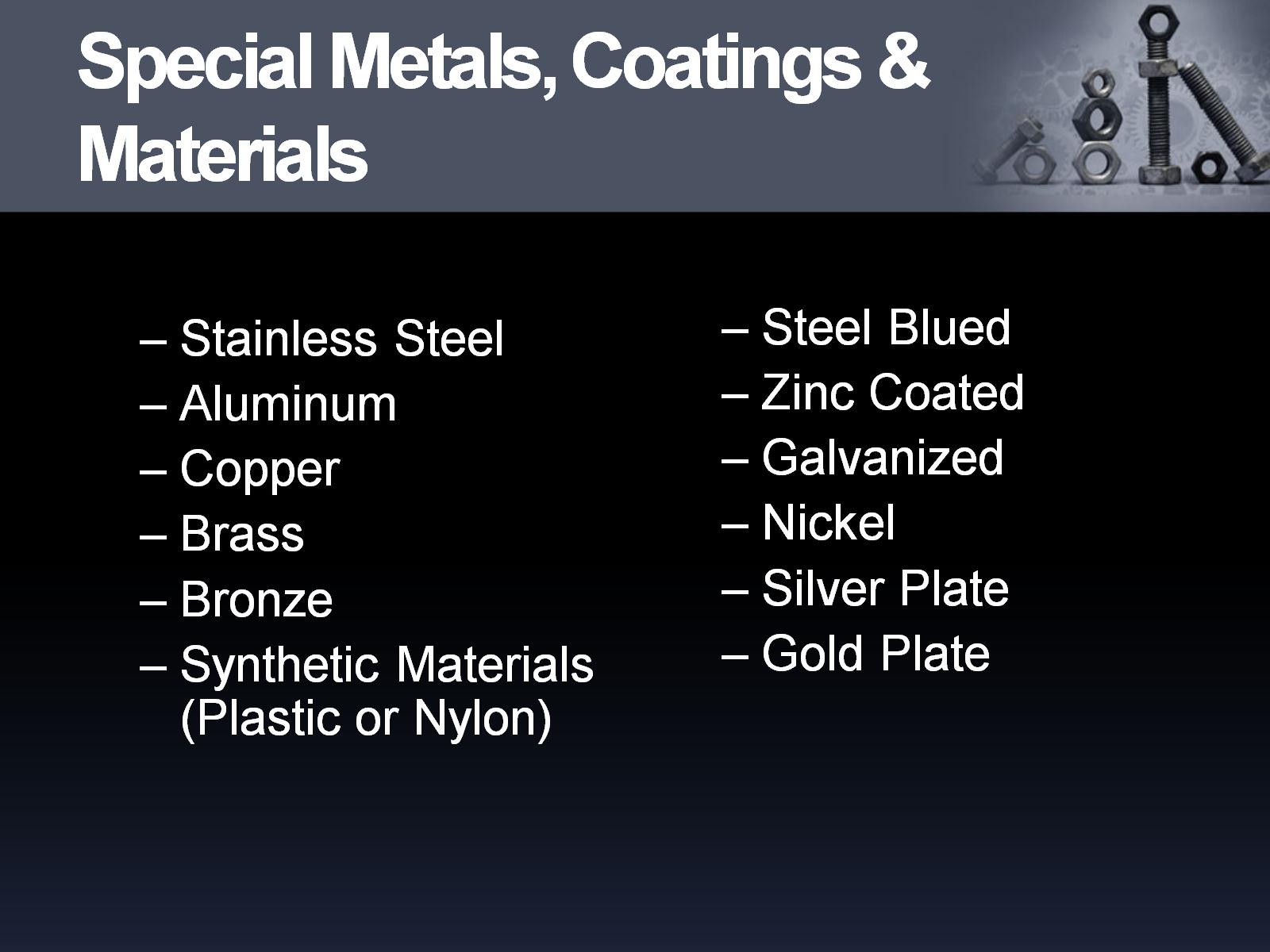 Special Metals, Coatings & Materials
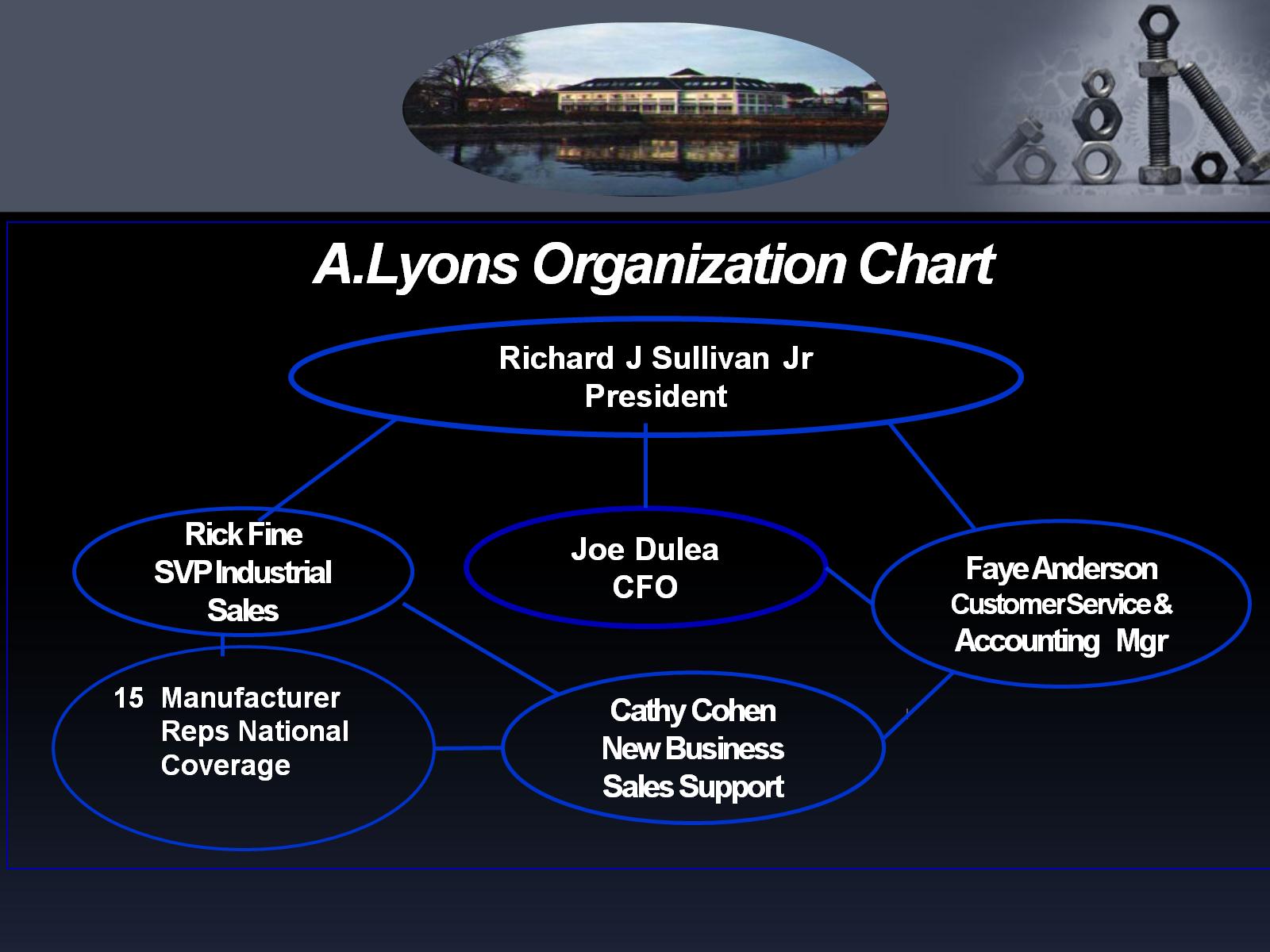 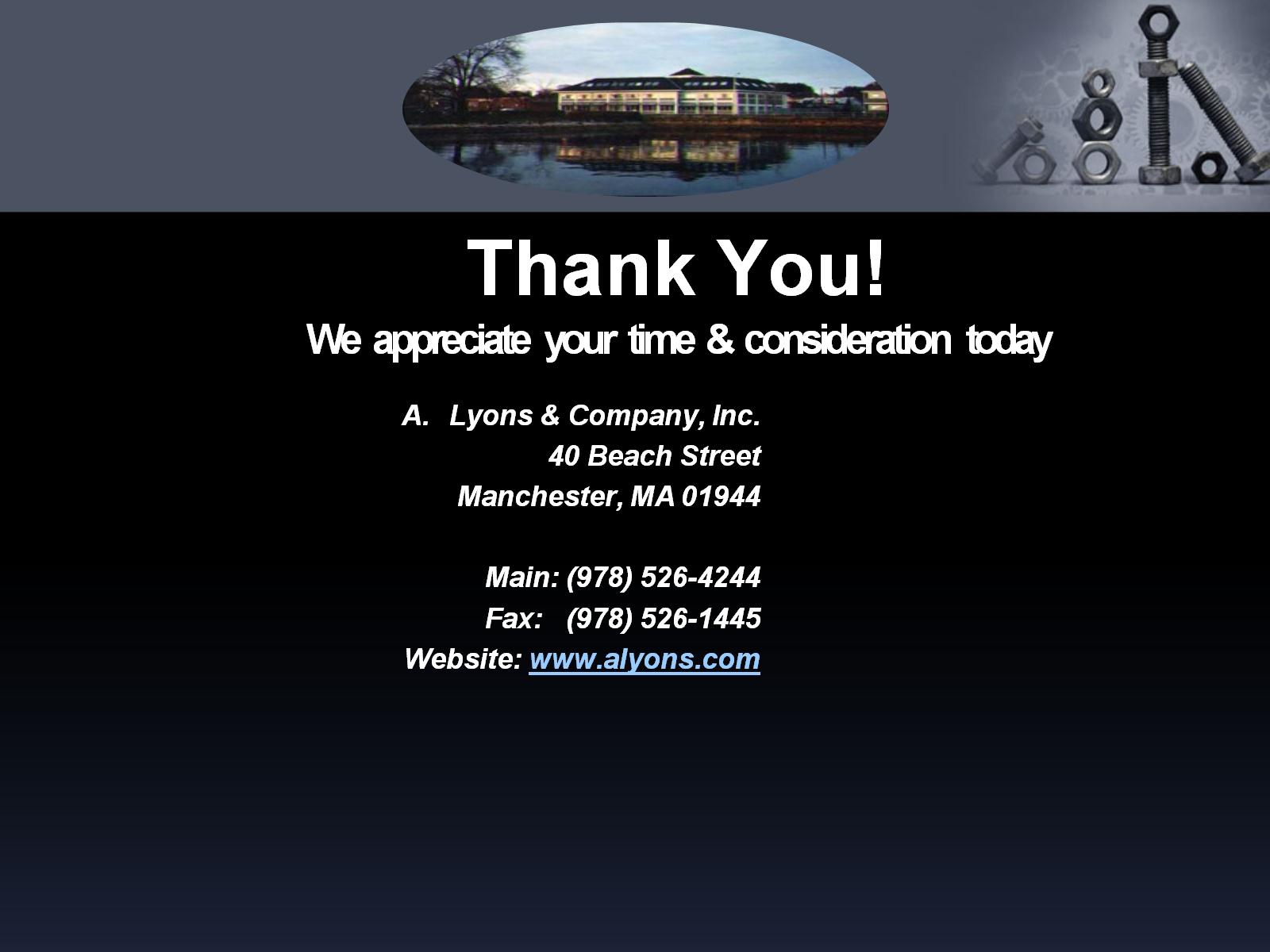 Thank You! We  appreciate  your  time  &  consideration  today